Figure 5. Reconstruction of the labeled cell bodies in CB-6. Color codes, contours, and abbreviations are as described ...
Cereb Cortex, Volume 26, Issue 4, April 2016, Pages 1747–1761, https://doi.org/10.1093/cercor/bhv324
The content of this slide may be subject to copyright: please see the slide notes for details.
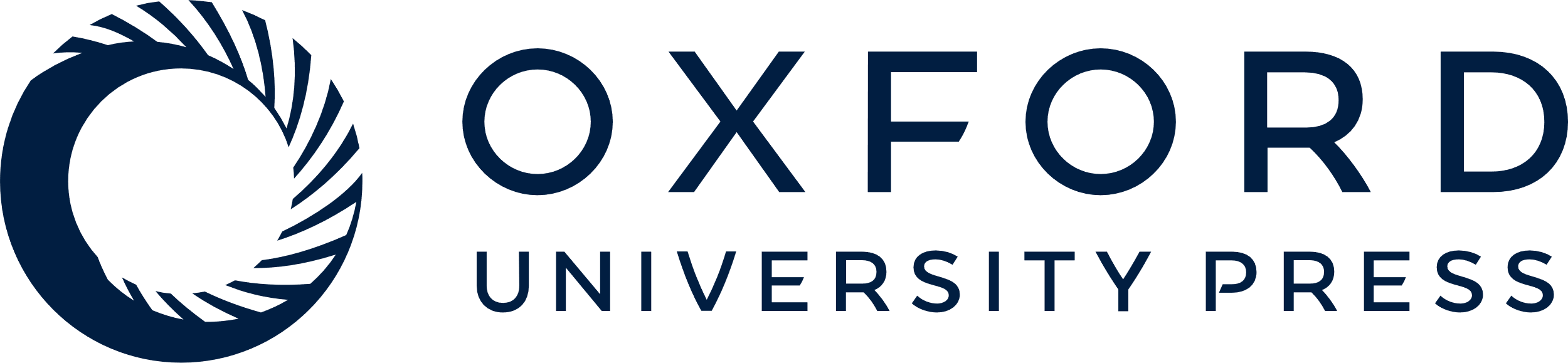 [Speaker Notes: Figure 5. Reconstruction of the labeled cell bodies in CB-6. Color codes, contours, and abbreviations are as described in Figure 4. However, note that the location of the different tracers within M1 varies from one animal to another. Furthermore, in this animal, the location of the medial border of the hand representation was estimated. Scale bar = 5 mm.


Unless provided in the caption above, the following copyright applies to the content of this slide: © The Author 2016. Published by Oxford University Press.This is an Open Access article distributed under the terms of the Creative Commons Attribution Non-Commercial License (http://creativecommons.org/licenses/by-nc/4.0/), which permits non-commercial re-use, distribution, and reproduction in any medium, provided the original work is properly cited. For commercial re-use, please contact journals.permissions@oup.com]